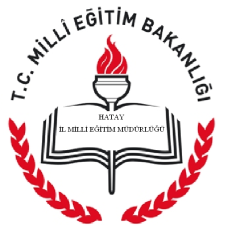 HATAY VALİLİĞİ 
İL MİLLİ EĞİTİM MÜDÜRLÜĞÜ
Strateji Geliştirme Hizmetleri Bölümü
Proje Kavramı Ya da İşine DairÖzet Teorik Bilgiler
"Fidanlar Çınarların İzinde..." Projesi 2013-2014
1. Proje Nedir?
Önceden belirlenmiş bir SÜRE içinde belirli bir plan dahilinde
 Genelde bir SORUN*u çözmek için, 
 Bir YENİLİK, KOLAYLIK ya da GELİŞMEYE veya GELİŞTİRMEYE DAYALI mutlak bir DEĞİŞİM sağlayan
 Genel bir AMAÇ ya da HEDEF etrafında oluşturulan ALT HEDEFLER doğrultusunda
Yürütülen önceden belirlenmiş FAALİYETLER bütünü
Yine önceden belirlenmiş BÜTÇE kapsamında 
 Nihayetinde elde edilebilir bir ÜRÜN, SOMUT ÇIKTI ve ya EDİNİMLERE  proje denir.
2. Projede Sorun
* Projede sorunun bilimselliği son derece önemlidir.
	Neye göre sorun?  Şahsa göre mi, yoksa ispatlı mı?

	Proje formlarında sorun;
 	Genelde mevcut durum analizinin yapıldığı, gündelik dil ile ifade etmek gerekirse var olan durumun dramatize edildiği, ajitasyon ve edebiyat parçalama işinin yapıldığı kimi programlarda «arka plan»  diye addedilen kimi programlarda da «özet» diye addedilen bölümlerde ve yine «gerekçe» bölümlerinde ifade edilir. 
	Sorun ifade edilmeden önce mutlaka ön araştırması yapılmış olmalı ve sorun ifade edilirken anketlere, sayımlara, çeşitli ölçüm ve istatistiklere dayandırılmalıdır.
3. Proje Ne Değildir?
Proje;
 Sadece bir Teknik Tasarım değildir.

	*Bina tadilatı, oyun parkı kurulumu, derslik onarımı, yeni bir sosyal tesis inşaası  gibi hususlar proje değildir. Proje içindeki bir faaliyet olabilir. 

 Bir fondan yararlanmak üzere hazırlanmış sıradan bir TEKLİF ya da BAŞVURU değildir. 

	*Örneğin başvuru formu doldurup bunu teslim etmek proje yapmış olmak demek değildir. Zira Proje başvuru formundan ibaret değildir. Çünkü her projenin proje öncesi forma tam olarak yansıtılmayan ciddi bir ön araştırması(fizibilite çalışması) olmalıdır.
Bir Sosyal, Sportif ya da Eğitsel Faaliyet Tek başına Proje olamaz. 

	*Sadece bir yarışma(Farklı kategorisi olsun olmasın proje YARIŞMA ya da YARIŞMALAR değildir.)

	*Sportif müsabakalar birden çok kategoriyi ve branşı içersin içermesin müsabakalar ya da tek başına bir turnuva proje olamaz.

	* Çeşitli kurslar tek başına proje olarak addedilemez. Kurs öncesi ve sonrası çeşitli faaliyetler olmalıdır.

Not: 1. Eğitim Materyalleri (ÇSGB Rehberinde Uygun Olarak Geçiyor Ancak…..)
2.Eşleştirmede iki okul yapılmış olsa da esas olan proje konusuna göre 1 okul + 
    belediye ya da STK ya da Meslek Odaları vs daha uygundur.
4. Proje İle İlgili Önemli Hususlar
Her Projede;

 MEVCUT, CİNSİYET, ÖĞRENİM DURUMU 
      vbg. özellikleri ; AÇIKÇA belirtilen HEDEF KİTLE ve 
       NİHAİ YARARLANICILAR yer alır.

 Somut olarak tanımlanmış GÖREV PAYLAŞIMI, PROJE EKİBİ UYUMU ve İLETİŞİMİ(KOORDİNASYON), YÖNETSEL SÜREÇLER(İŞ TANIMLARI)

 Finansman Düzenlemeleri (BÜTÇE YÖNETİMİ)

 SÜRDÜRÜLEBİLİRLİĞİ VE YAYGINLAŞTIRILABİLİRLİĞİ 
	
 İŞ TAKVİMİNE bağlı İŞ AKIŞINI, GENEL PERFORMANS VE İŞLEYİŞİ proje yönetimini destekleyici nitelikte ÖLÇME ve DEĞERLENDİRME sistemi olmalıdır.
5. Projelerde Görülen Yaygın Kurallar
Her Projede Şu Kurallar Vardır;

Başvuru Sahibi, Proje Ortağı, Proje İştirakçisi Uygunluk Kuralları

Proje Sahibi Katkıları, Başvurulan Programın Sağlayacağı    Hibe Miktarı İle İlgili Yüzdeler

Harcama Kalemleri İle İlgili Sınırlılıklar(Demirbaş için, İnsan Kaynakları İçin, Varsa Tadilat için, Gezi, Reklam vs için)

 Uygun ve Uygun Olmayan Maliyetlerle İlgili Kurallar   

Uygun ve Uygun Olmayan Faaliyetlerle İlgili Kurallar
6.Proje Döngüsü
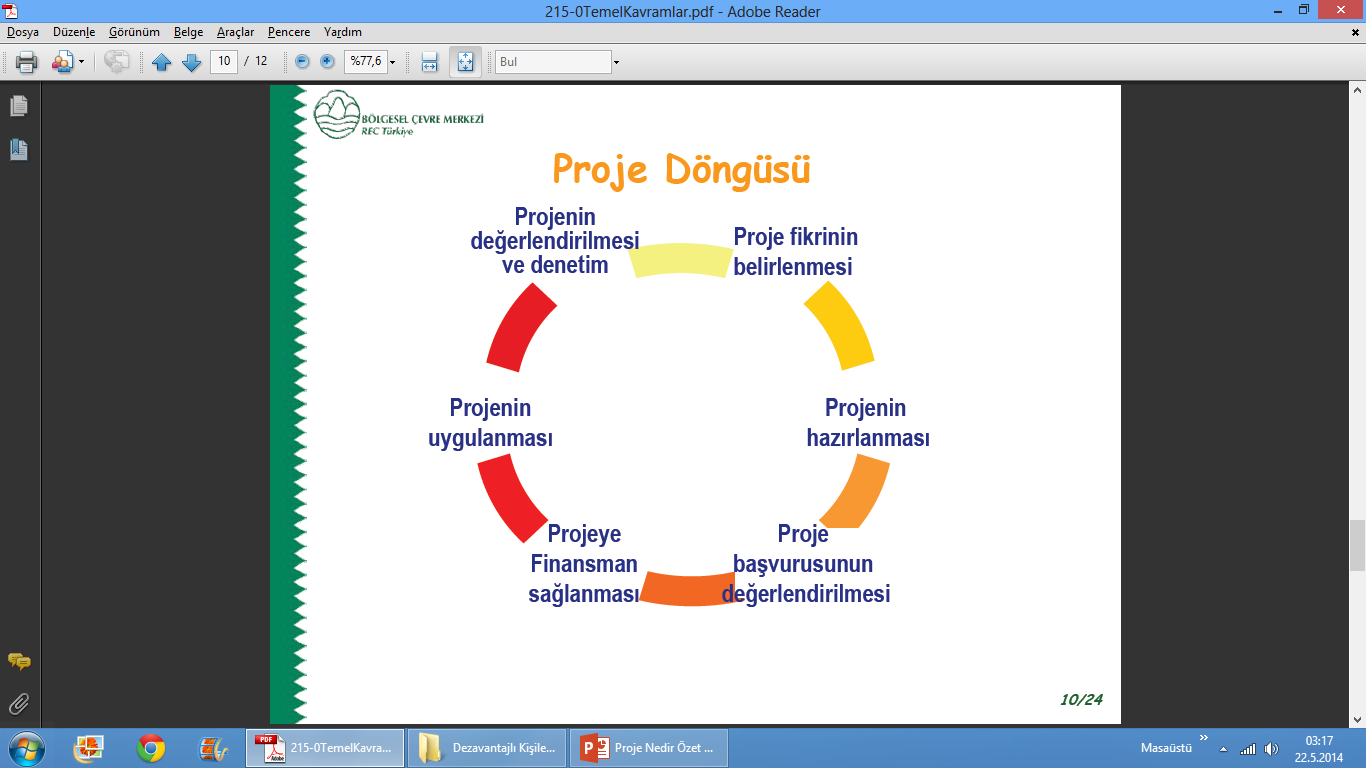 7.Projede Dikkat Edilmesi Gerekenler
Uygunluk Kuralları 
Programın Öncelikleri, Kapsamı
İddialarınızın dayanağı
Gerçekleştirilebilirlik: İddialarınızı gerçekleştirebileceğinizin ispatı (Çözeceğiniz sorunun, getireceğiniz yeniliğin yada kazandıracağınız edinimlerin gerçekleşme durumu)
Risk Analizi 
Sürdürülebilirlik
Yaygınlaştırabilirlik
Görünürlük (Projenizin kamuoyunda bıraktığı iz, algılanma düzeyi)
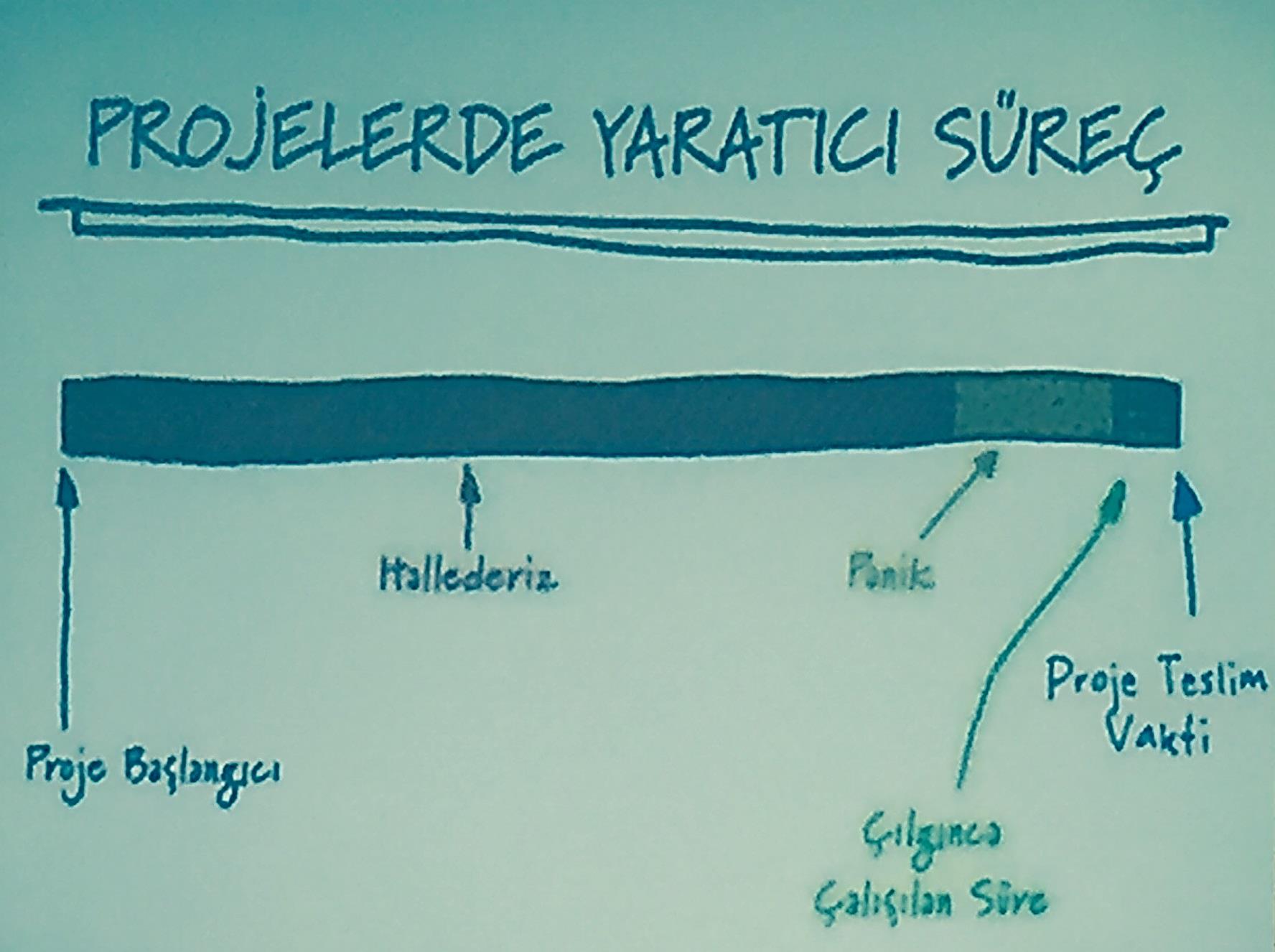 8. Uygun Fon Kaynakları
7.1. Yurtiçi Fon Kaynakları

Gençlik ve Spor Bakanlığı Proje Koordinasyon Genel Müdürlüğü (PDP)
Kalkınma Ajansları(Sodes, Teknik Destek, Doğrudan Faaliyet Desteği)
İçişleri Bakanlığı Dernekler Dairesi Başkanlığı
Tarım ve Kırsal Kalkınma Programı (TKDK)
TÜBİTAK
Sabancı Vakfı Toplumsal Gelişme Hibe Programı
Köy Altyapısına Yönelik Köylerin Altyapısının Desteklenmesi Projesi (KÖYDES)
Belediyeler için Belediyelerin Altyapısının Desteklenmesi Projesi (BELDES)
Su ve Kanalizasyon Altyapı Programı (SUKAP) 
Açık Toplum Vakfı
Coca Cola Hayata Artı Programı
Vodafone Vakfı
7.2. Yurtdışı Fon Kaynakları

Birleşmiş Milletler Kalkınma Programı
Dünya Bankası
Avrupa Konseyi-Avrupa Gençlik Konseyi
AB Eğitim ve Gençlik Programları:
ERASMUS + 
Bölgesel Çevre Merkezi (REC)
Kadınlar İçin Küresel Fon
Anna Lindh Vakfı

Büyükelçilikler:
Avustralya Büyükelçiliği
İngiltere Büyükelçiliği
Japonya Büyükelçiliği
İLGİNİZ İÇİN TEŞEKKÜR EDERİM.
Ahmet ŞANAL*
Türkçe Öğretmeni
Proje Müellifi ve Koordinatörü
Özel Yetenekliler in Eğtm. Eğt. Formatörü
Abant İzzet Baysal Üniv. Türkçe Eğitimi Anabilim Dalı Y.L. (Tezli)
Osman Gazi Üniversitesi Eğt. Yön. Teft. Eko. Pl. Y.L.
"İl Milli Eğitim Müdürlüğü Strateji Geliştirme Hizmetleri Bölümü «
2013-2014 
Eğitim Öğretim Yılı